Matières Premières CritiquesQuelles pistes pour réduire notre dépendance ?
Prof. Eric Pirard
Pourquoi des Matières Premières seraient-elles devenues critiques ?
Quelle(s) Question(s)…
Critiques, parce que…?
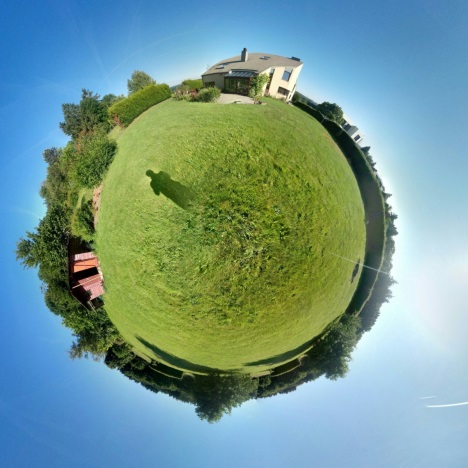 GEOLOGIQUE:Le caractère limité des ressources commence à se faire ressentir.
GEOPOLITIQUE:La Chine détient un monopole sur plusieurs ressources. L’Europe est trop dépendante.
TECHNOLOGIQUE:Nos technologies nécessitent des matières premières très spécifiques.
3
Conclusions
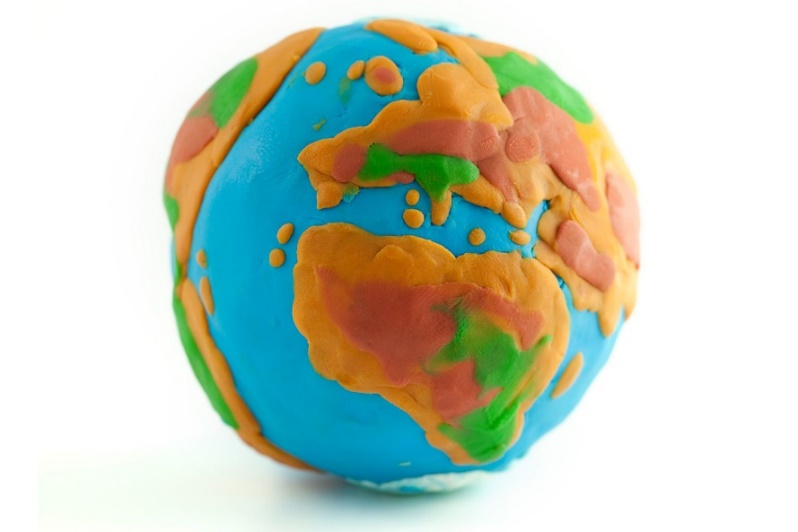 Ce qui est critique ce n’est pas tant la matière première que l’utilisation que nous en faisons!
4
Une épopée industrielle
200 ans d’avenir
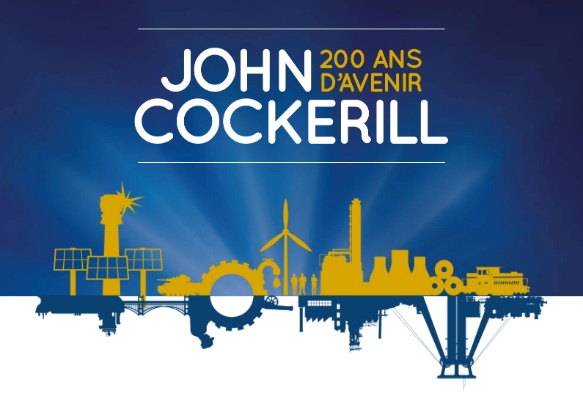 Epopée industrielle…
Il faut le fer!
… « minette de Lorraine »
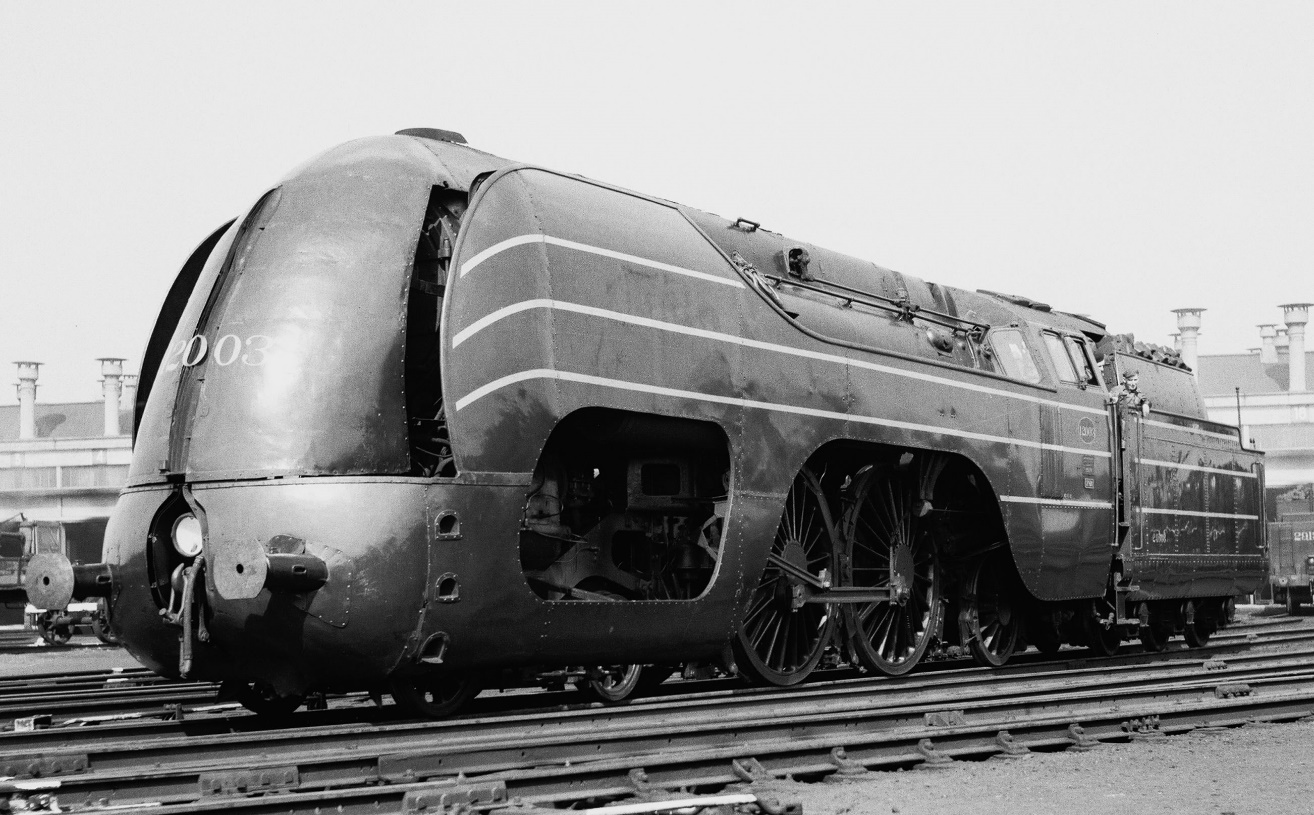 6
Epopée industrielle…
En 2011, Il fallait toujours le fer!
… BIF du Brésil, Mauritanie, Canada, Australie,…
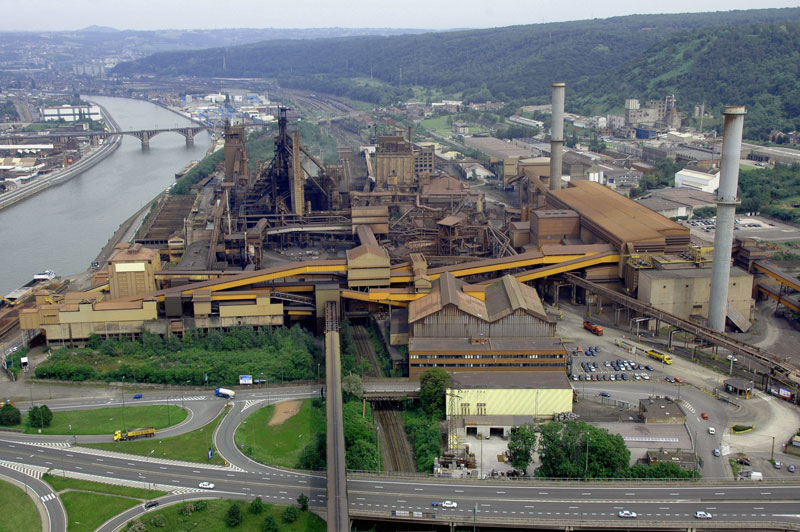 7
Epopée industrielle…
Mondialisation de l’acier
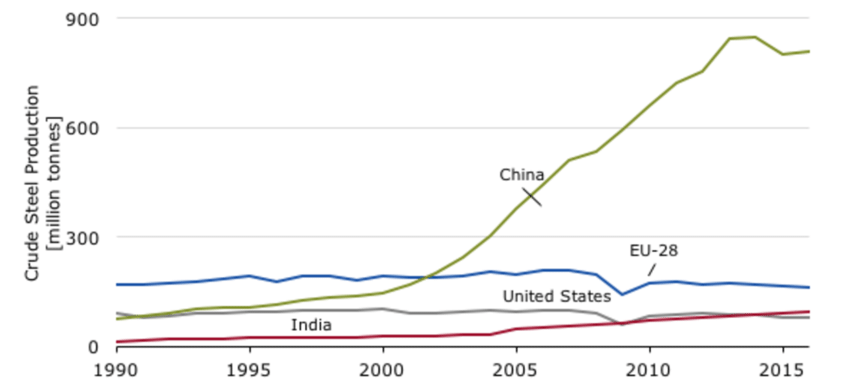 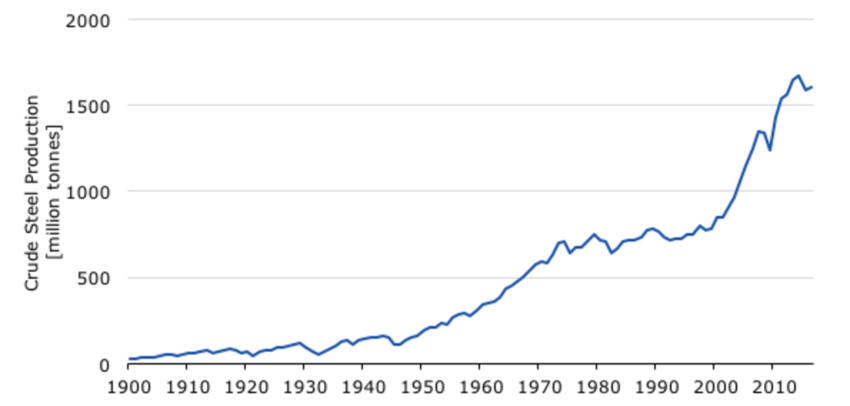 © World Steel Association 2017
8
Epopée industrielle…
Croissance, croissance
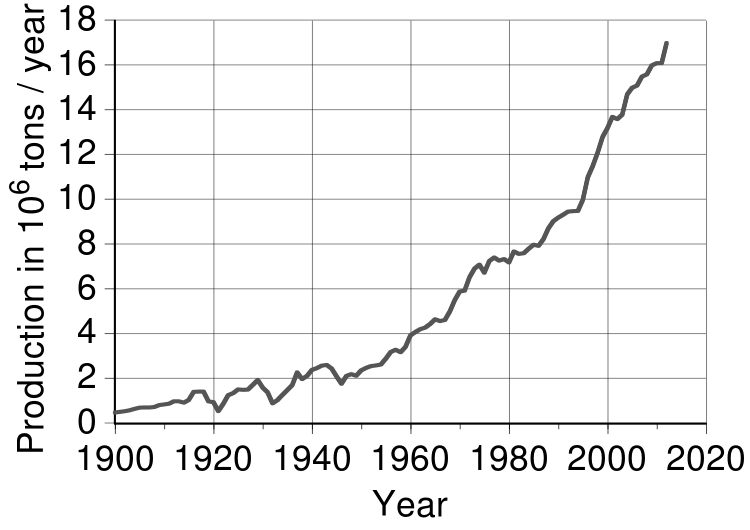 Cu
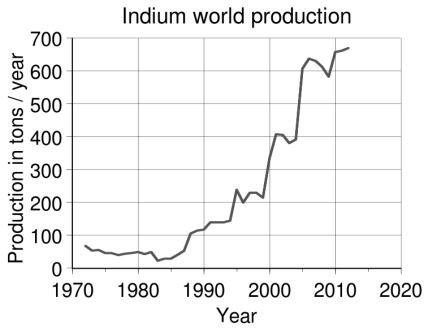 In
21 kg/pers Corée
9 kg/pers Belgique
2,4 kg/pers Inde
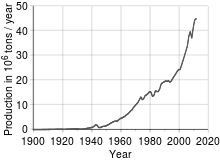 Al
9
Une épopée très linéaire
Sans avenir
Allumer le feu
Progrès et technologies
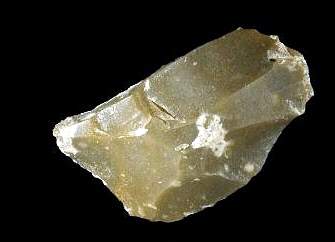 400 000 BCE
Pierre à feu (silex)
« Battre le briquet »



1900
Pierre à briquet
Ferrocerium (mischmetall)
20% Fe; 38%Ce; 22%La; 4% Nd; 4% Pr; 4% Mg
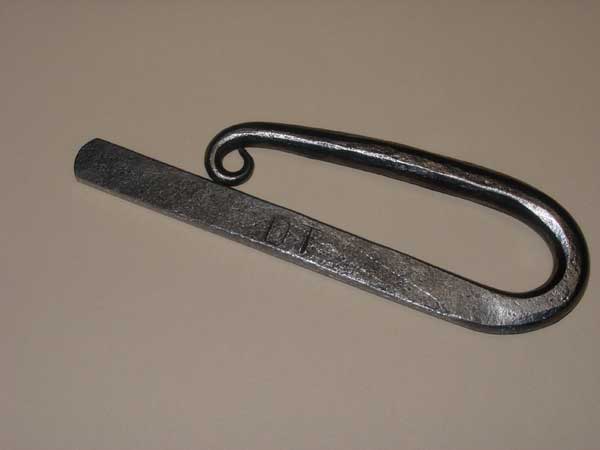 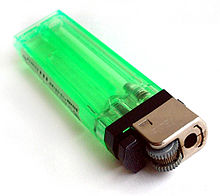 Allumer le feu
La Génération BIC
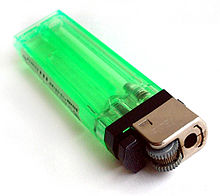 DECHARGE
MINE
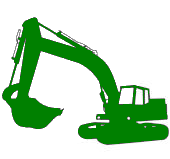 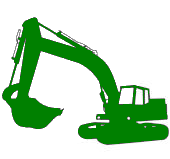 Déchet
Ressource
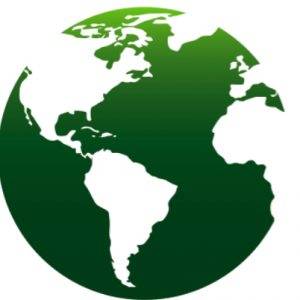 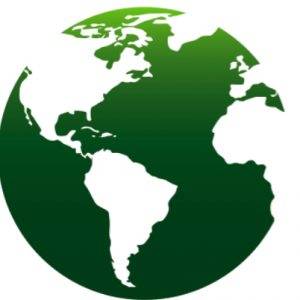 Produit
… Origine
Fin de Vie …
Vie
2 mois
Allumer le feu
Gérer nos déchets-ressources
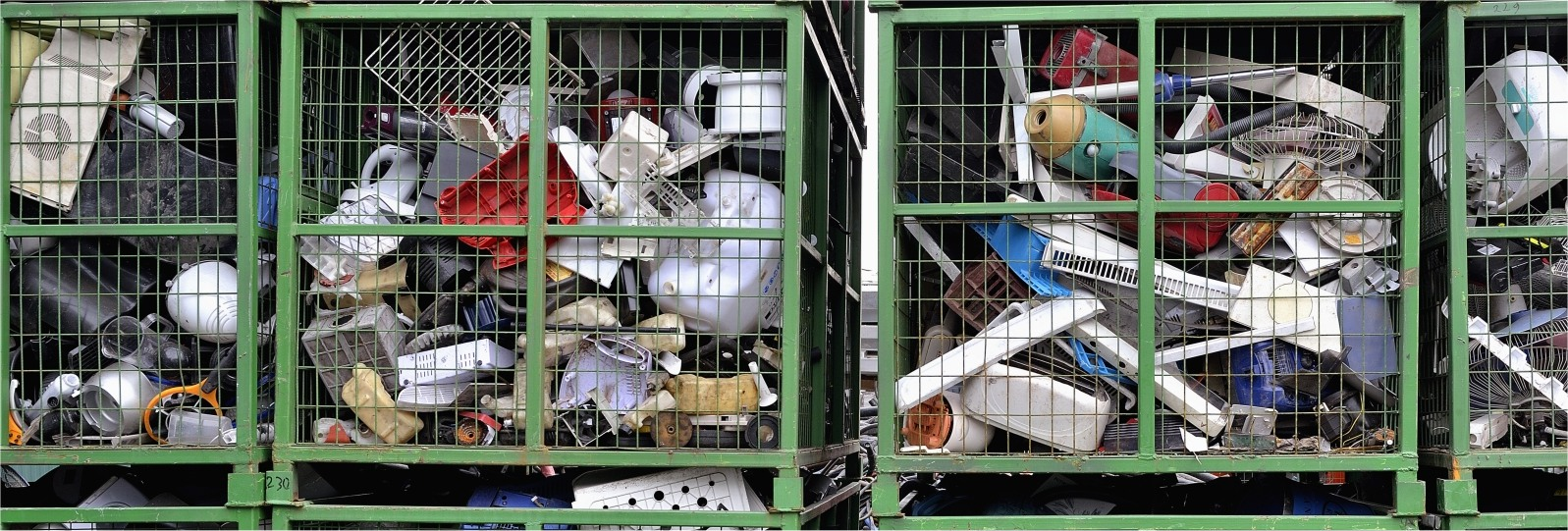 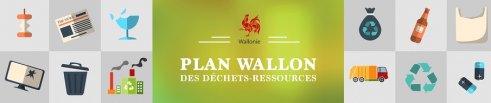 Un réveil brutal
Critical Raw Materials for the EU
Critical Raw Materials for the EU
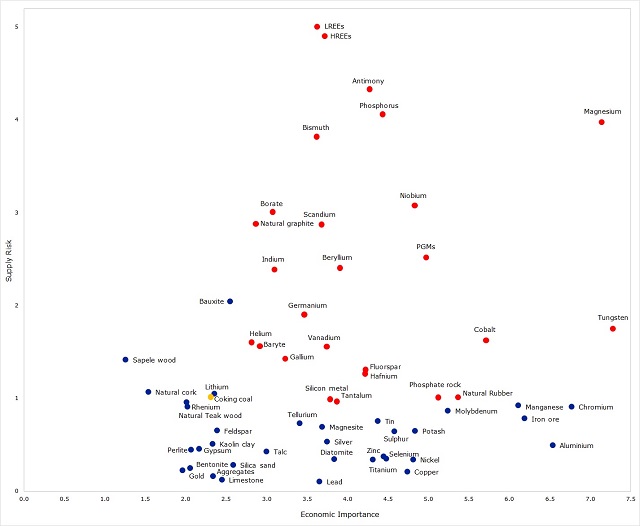 REE
Sb
P
Mg
Bi
Nb
SUPPLY RISK
B
Sc
Cgr
PGM
Be
In
Ge
W
Co
ECONOMIC IMPORTANCE
Ga
Li
Cr
Al
Au
15
Critical Raw Materials for the EU
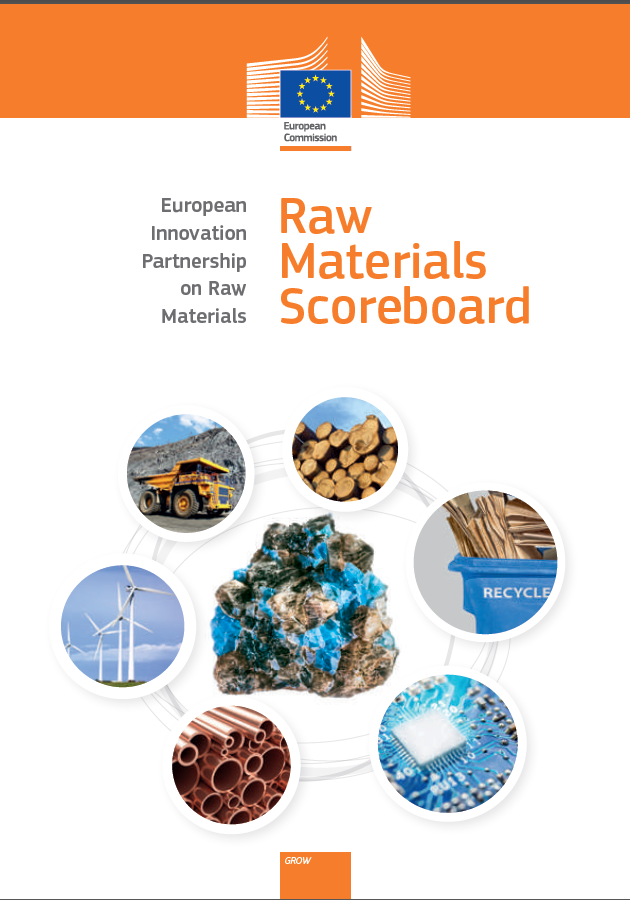 Share of global production
Social License to Operate
Share of Imports
Waste managment
Value added and jobs
Environmental Impact
Knowledge & skills
Mining activity
Circular Economy
Mineral Exploration
Recycling
16
Les 4 défis d’une économie plus circulaire
Quatre opportunités pour la Wallonie
Les 4 DEFIS de la circularité
I
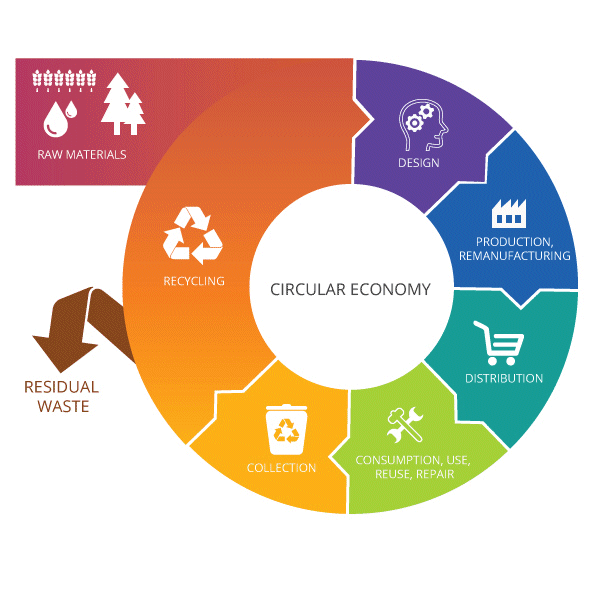 FEED
the loop
II
OPTIMIZE
the loop
IV
CLOSE
the loop
III
SLOW DOWN
the loop
18
DEFI n°1
FEED the loop
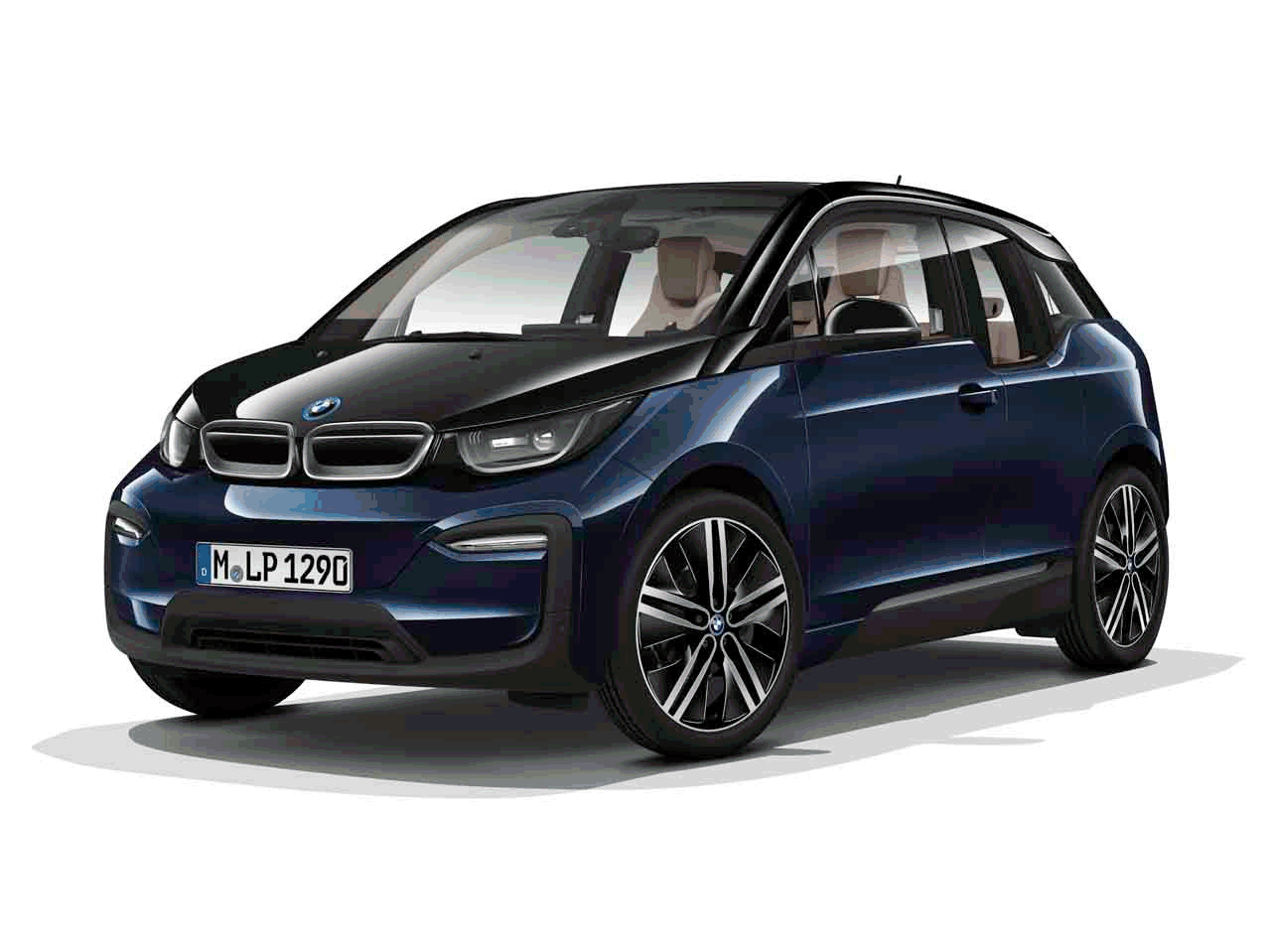 Défi 1 : FEED the loop
Besoins en métaux pour l’e-mobilité
Perspective 2030
30% du marché des nouvelles voitures (Glencore, 2017)



Technologie batteries Li-ion
NMC Li (Ni0,5Mn0,2Co0,3)O2
Co
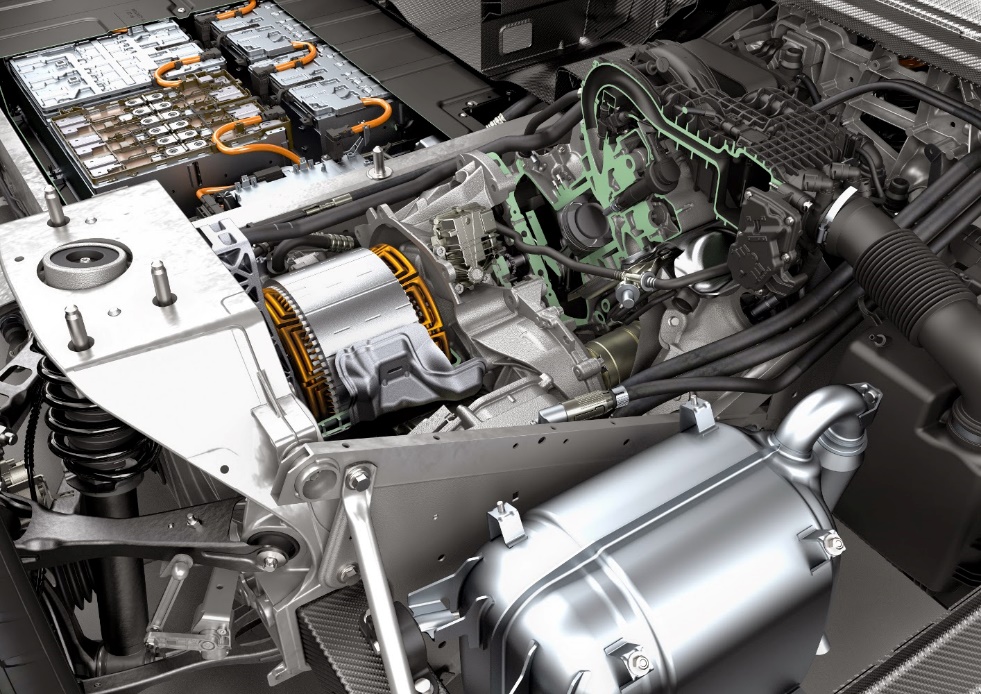 Co + 400%
Ni + 56%
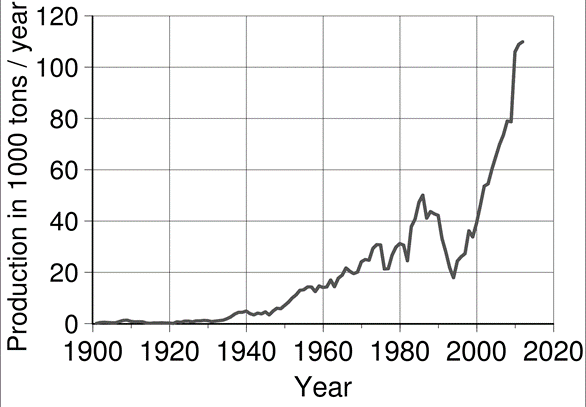 Production minière mondiale de cobalt (USGS)
Cu + 20%
20
Défi 1 : FEED the loop
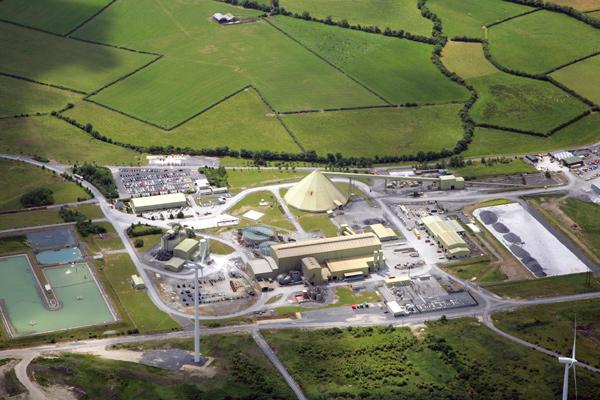 (R)ouvrir des mines

En Wallonie, en Europe ?
Acceptabilité sociétale (SLO)
Permis d’exploration du sous-sol

En Afrique, en Chine ?
Culpabilité
Externalisation de l’impact

Dans l’océan ?
International Seabed Agency (ISA)
Exploitation non-invasive

Dans l’espace ???
Légalisation de l’exploitation minière spatiale(GDLux)
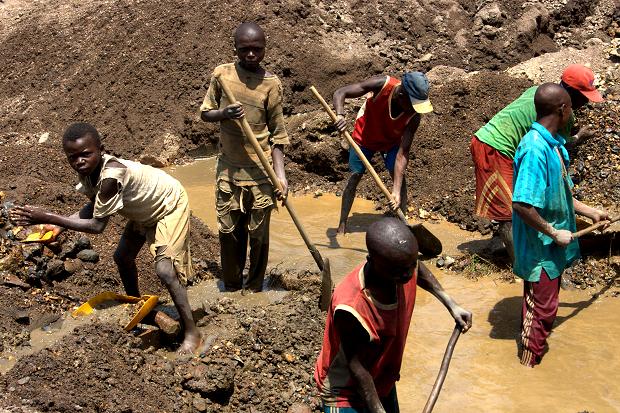 Mine de Zinc de Lisheen (IRL)
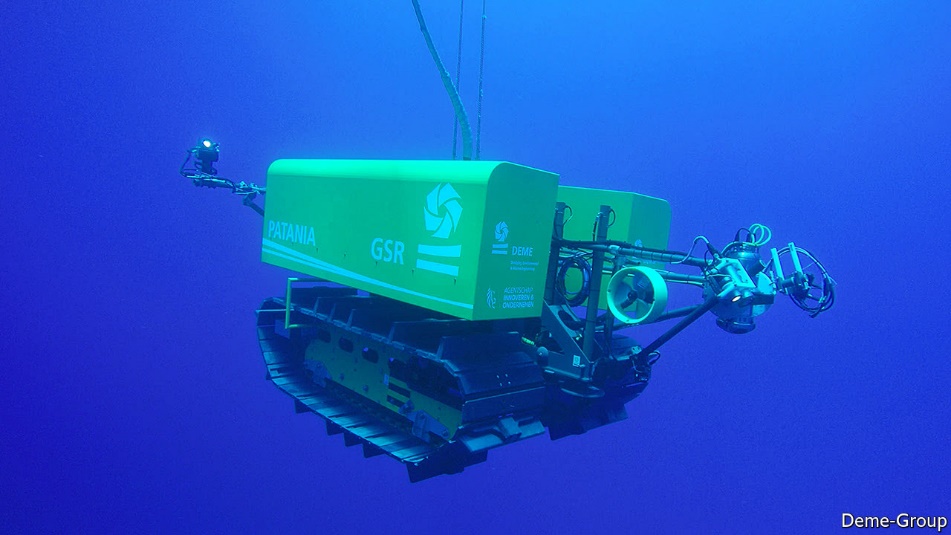 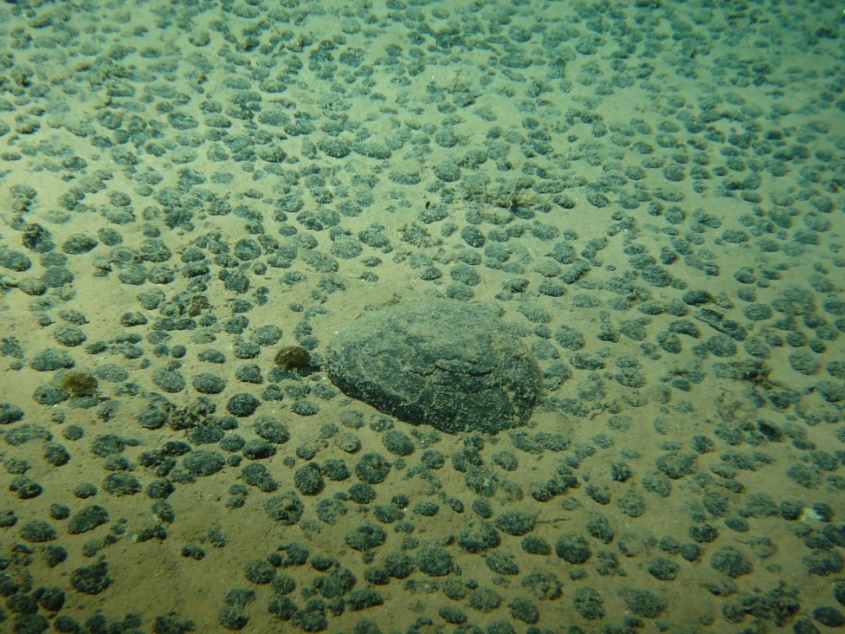 Economie de survie en RDC
(> 20% de la production de cobalt)
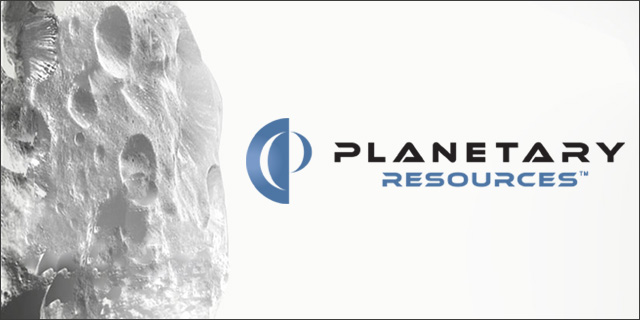 (GSR (Groupe DEME) Patania, 2017
DEFI n°2
OPTIMIZE the loop
Défi 2 : OPTIMIZE the loop
Concevoir différemment nos produits
Fluo-compacte
LED
Incandescence
Halogène
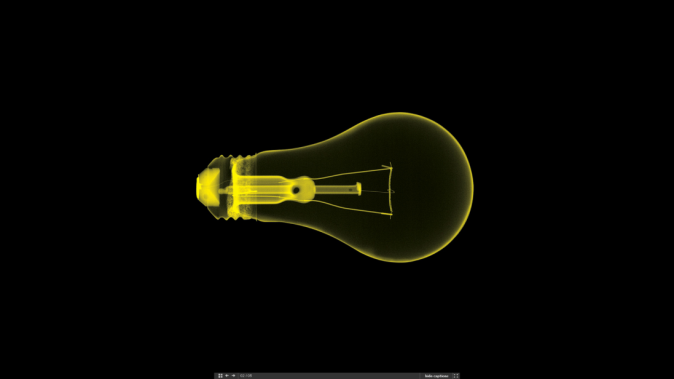 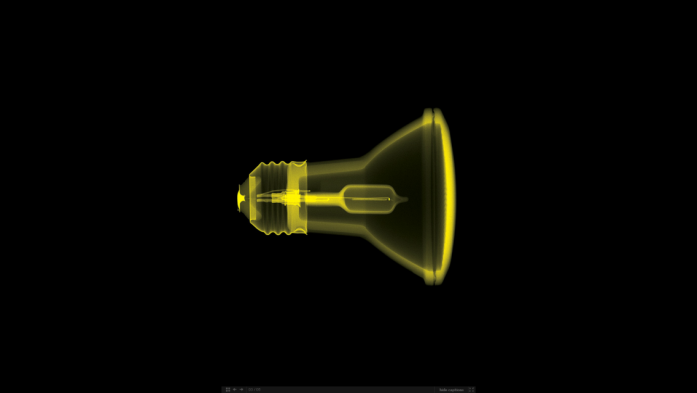 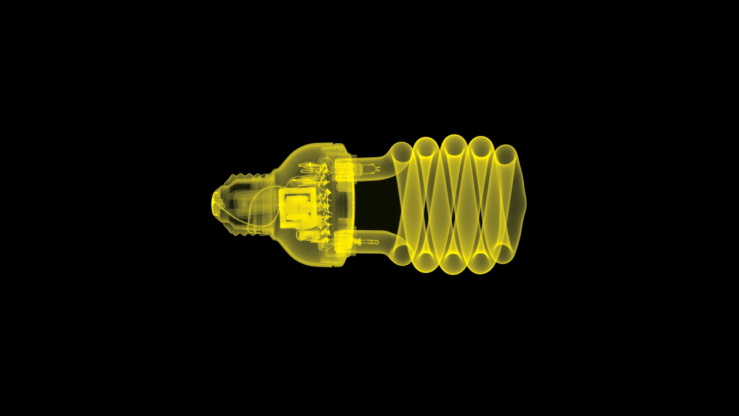 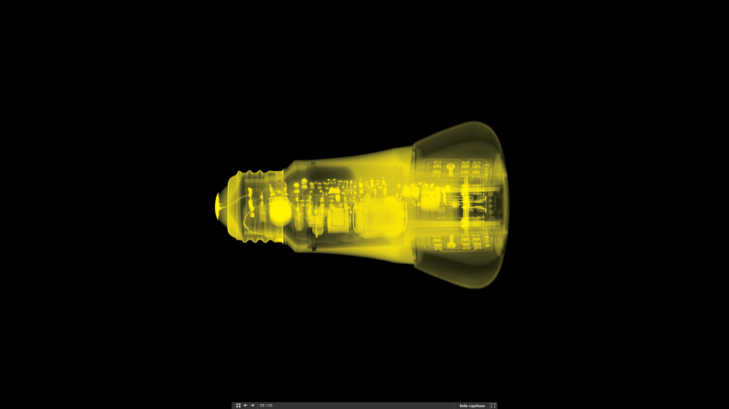 12-20 lm/W
18-25 lm/W
25-140 lm/W
60-80 lm/W
Tungstène
Verre,…
Tungstène
Iode, Brome, …
Verre,…
Tungstène
Mercure, Terres Rares,… Verre, Plastique,…
Gallium
Indium, Cérium, Yttrium, Cuivre, Argent, Silicium, …
Plastique, …
Les produits ont été optimisés pour leur fonctionnalité. Il faut désormais se soucier de leur recyclabilité et de la disponibilité durable des ressources.
Défi 2 : OPTIMIZE the loop
Concevoir différemment nos produits
Sur la bonne voie ?
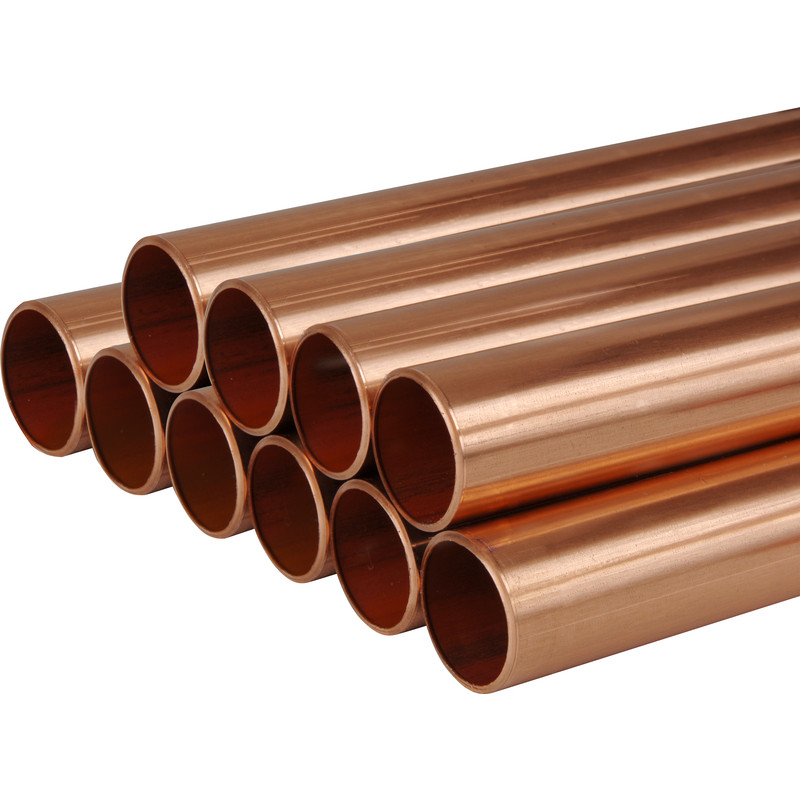 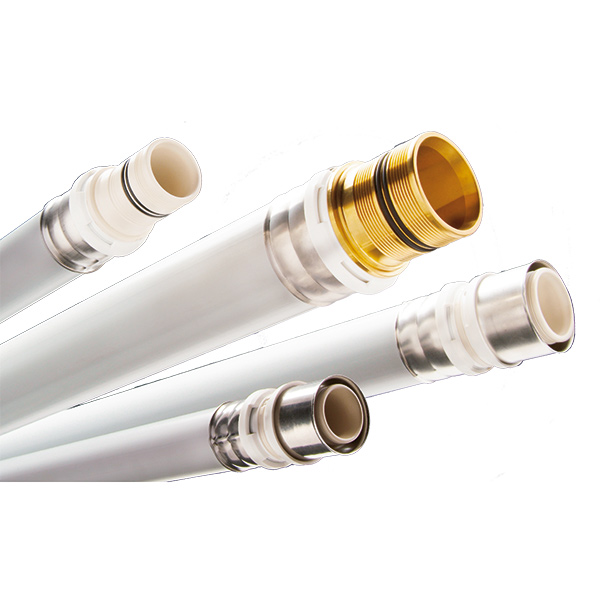 Défi 2 : OPTIMIZE the loop
Concevoir différemment nos produits
Sur la bonne voie ?
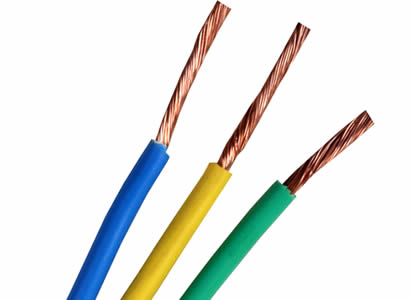 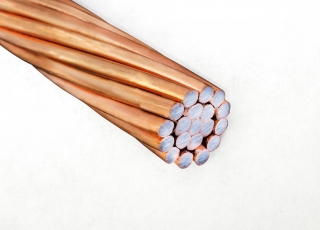 Copper Clad Aluminium (CCA) cable
Copper cable
Défi 2 : OPTIMIZE the loop
Concevoir différemment nos produits
Sur la bonne voie ?
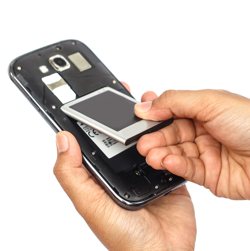 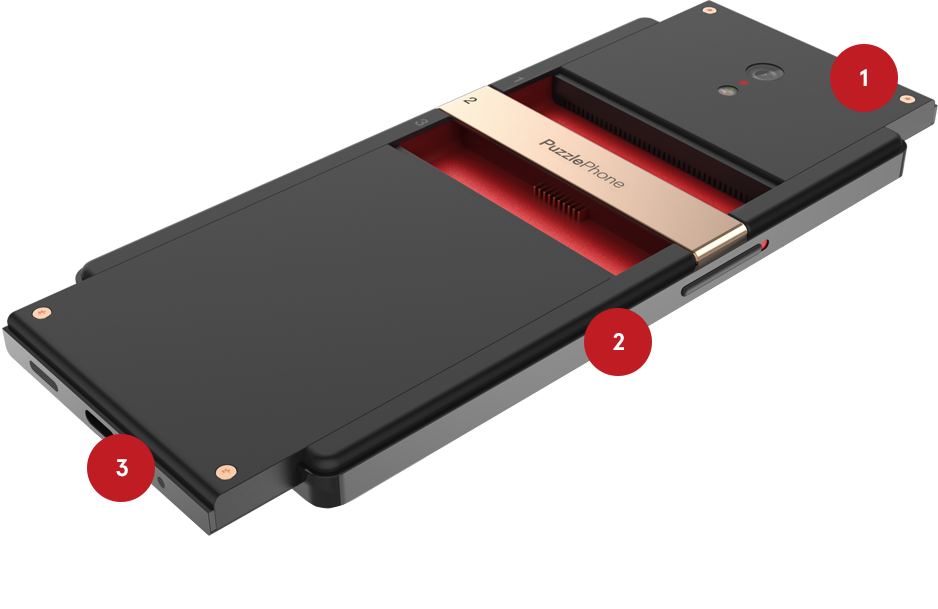 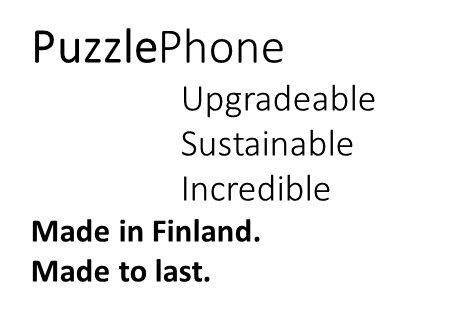 DEFI n°3
SLOW DOWN the loop
Défi 3 : SLOW DOWN the loop
Fabriquer pour DURER
« lutter » contre l’obsolescence programmée
Maîtriser notre fringale technologique
Education du consommateur / Nouveaux « business modèles »
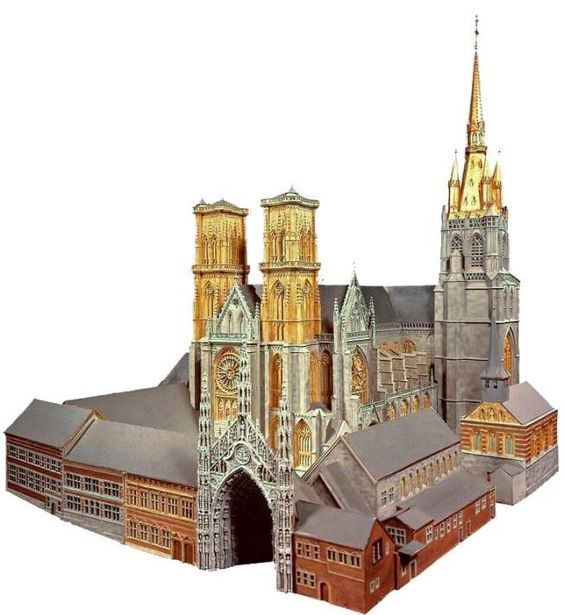 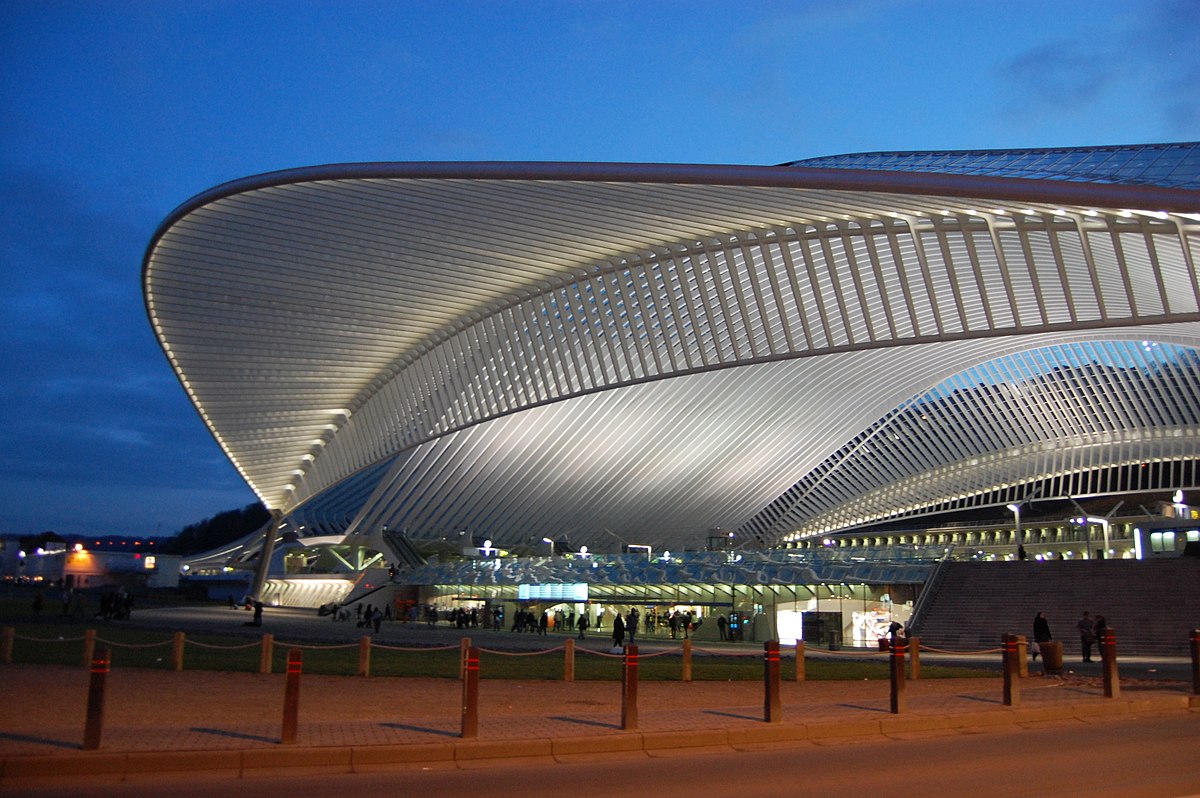 DEFI n°4
CLOSE the loop
Défi 4 : CLOSE the loop
Développer des procédés flexibles de recyclage polymétallique
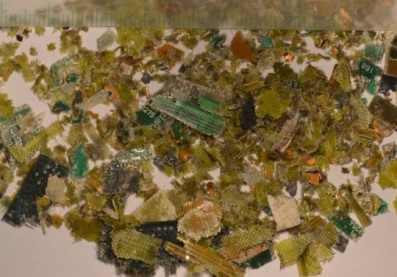 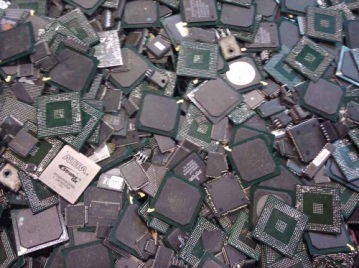 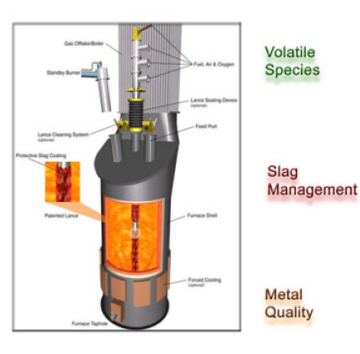 Fragmentation
Tri Intelligent
Flue dust
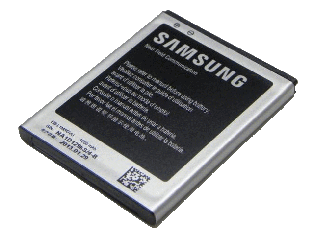 Slag
Pyrométallurgie
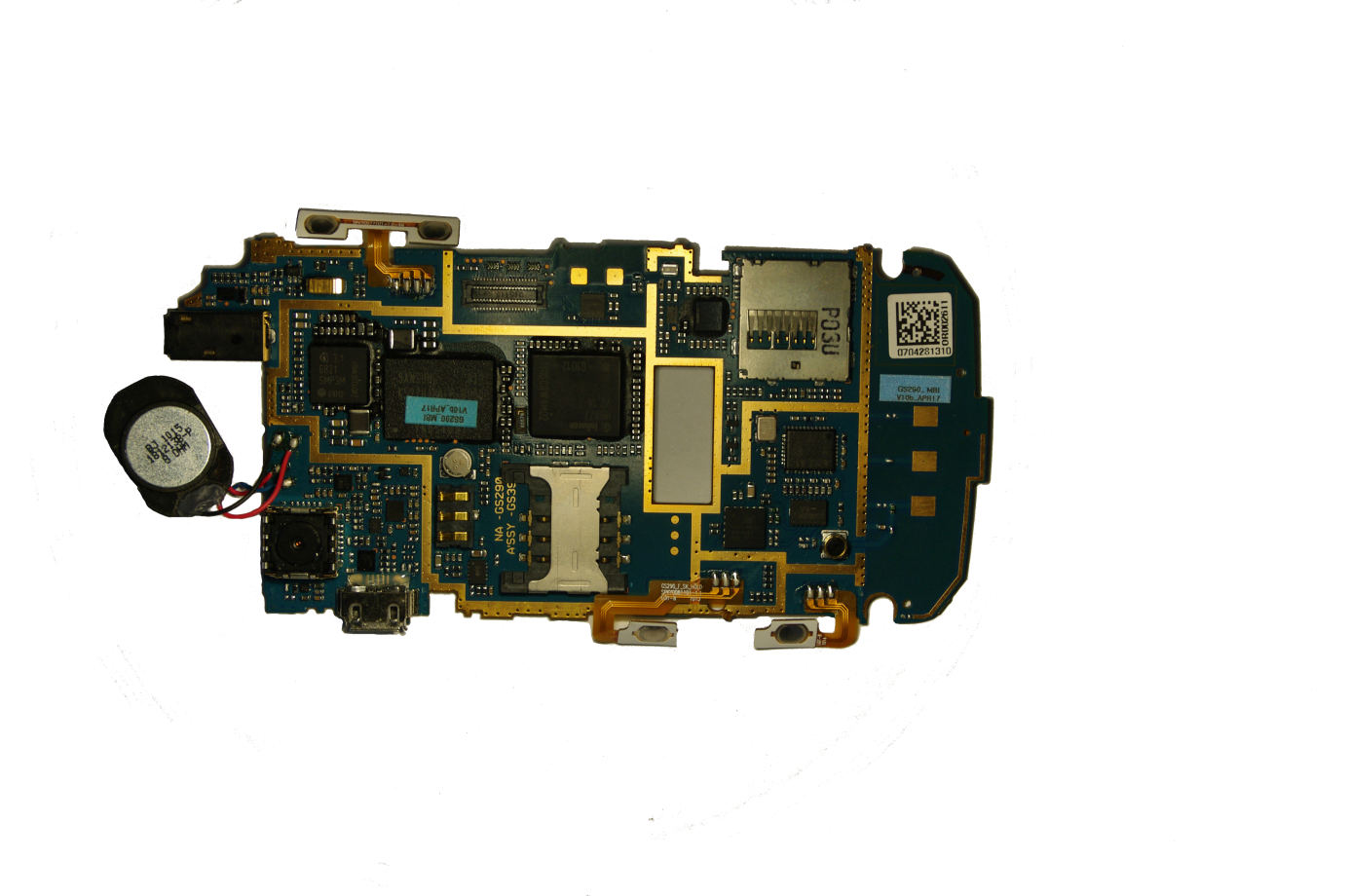 Cu, PM
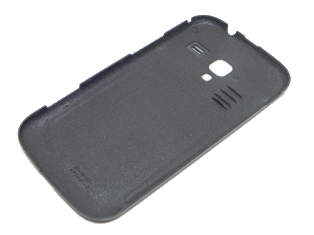 Outotec TSL
© Reuter 2011
Hydrométallurgie
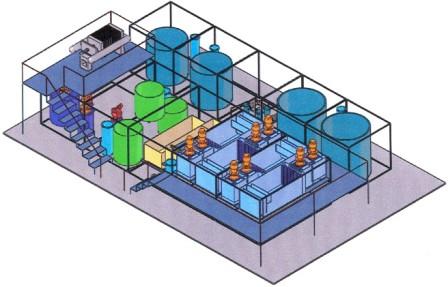 Démantèlement
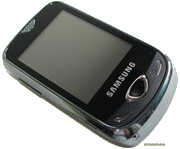 Lixiviat Complexe
Cu
Au
Pb
Zn
RE
Ga
Ta
Li
…
Fin de Vie
30
Défi 4 : CLOSE the loop
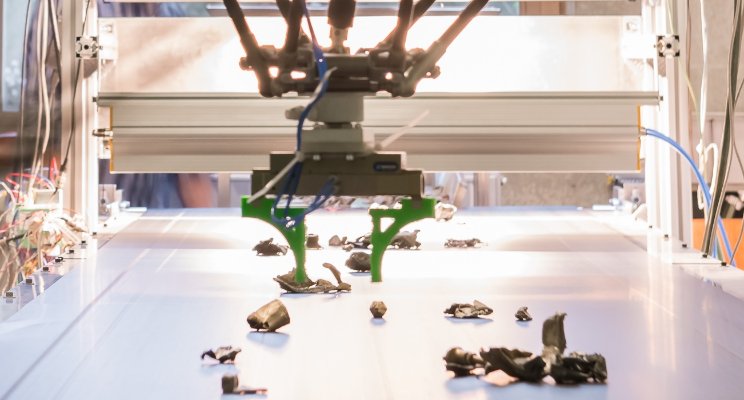 Reverse Metallurgy
Un écosystème industriel unique!
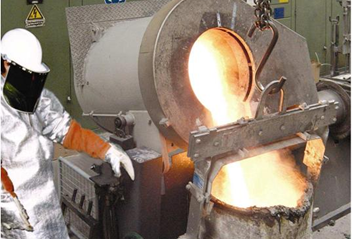 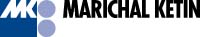 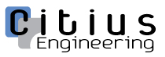 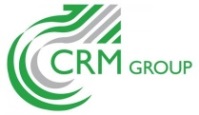 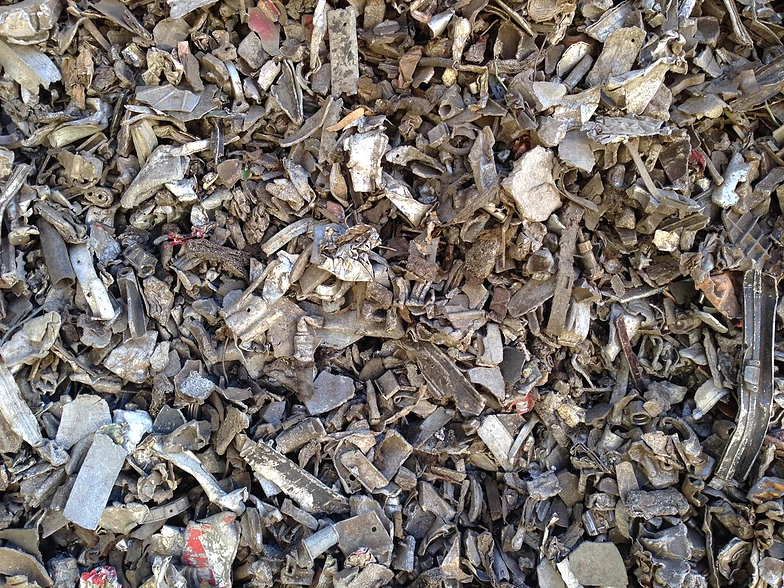 Pyrométallurgie
Fragmentation
Tri Intelligent
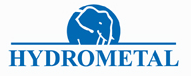 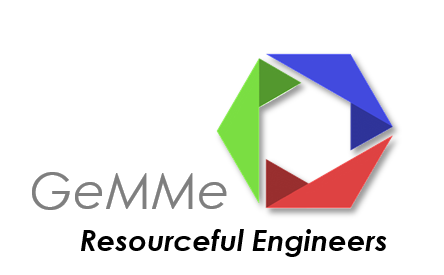 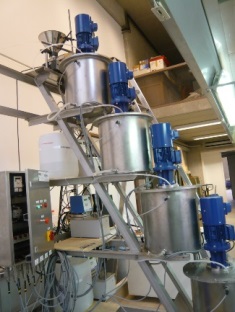 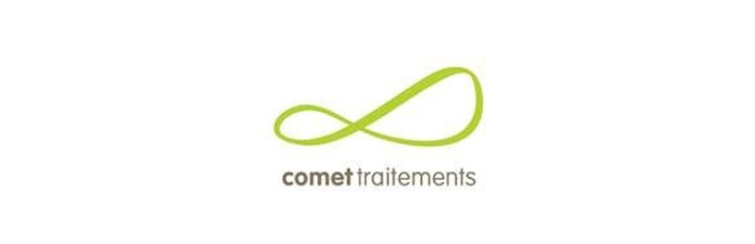 Hydrométallurgie
Démantèlement
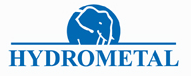 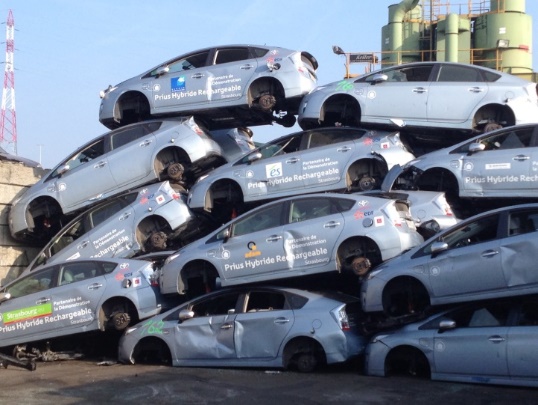 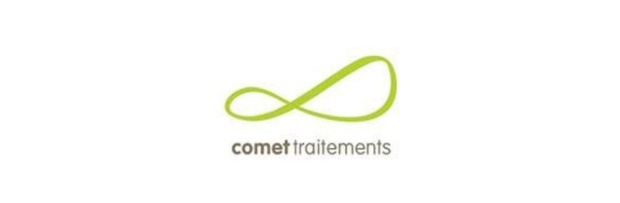 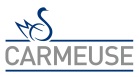 31
Fin de Vie
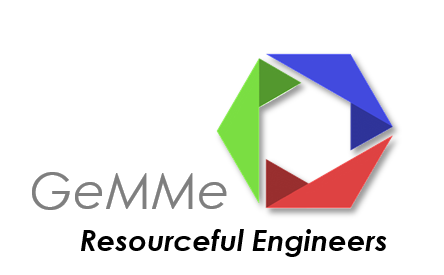 Défi 4 : CLOSE the loop
Retrouver la trace des métaux et alliages
Caractérisation écométallurgique
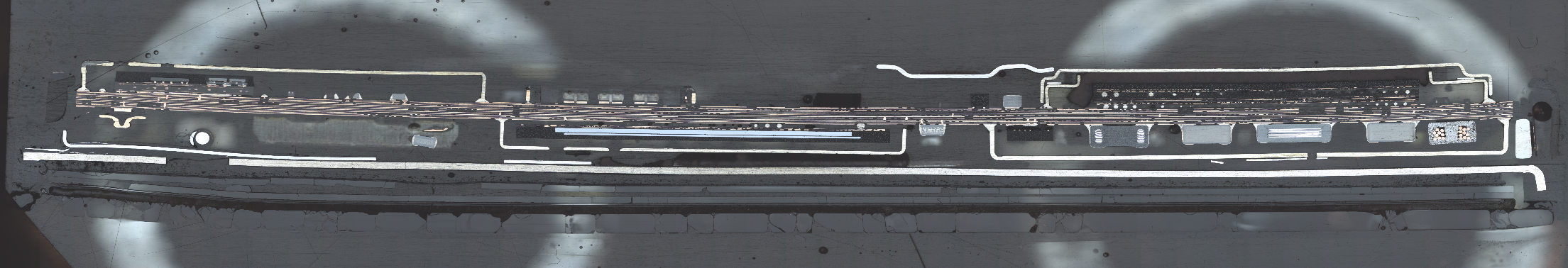 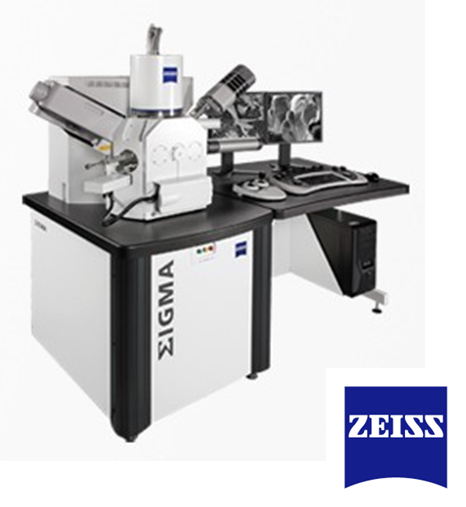 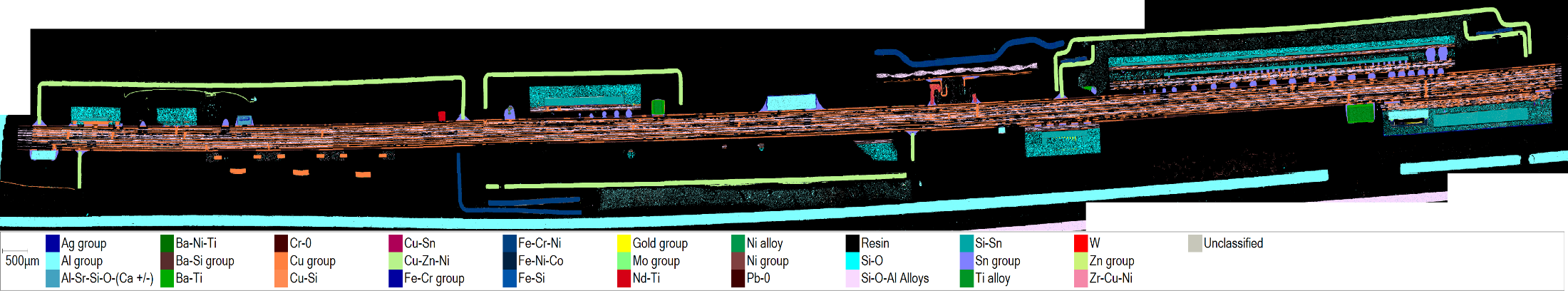 32
Conclusions
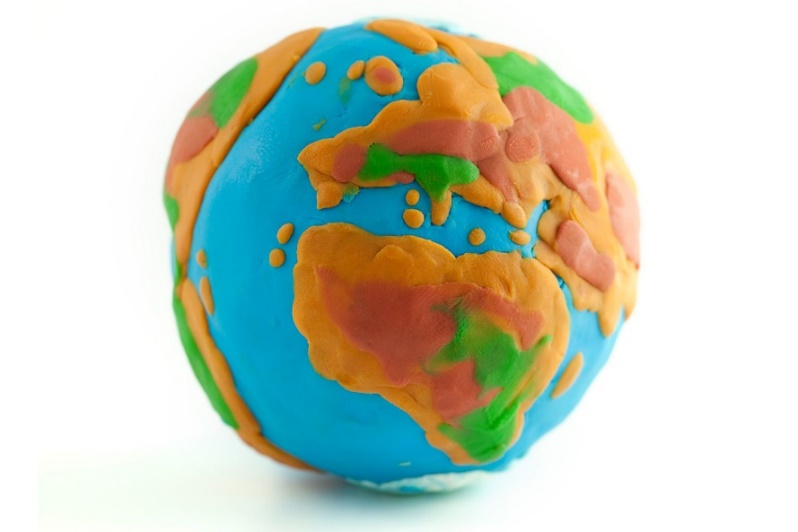 Il est urgent de :

Se réapproprier l’industrie extractive
Repenser la conception de nos produitsDURables, Réparables, Recyclabes
Développer des procédés de recyclageplus intelligents et plus flexibles (poly-)
33
Anthropie ou Entropie?
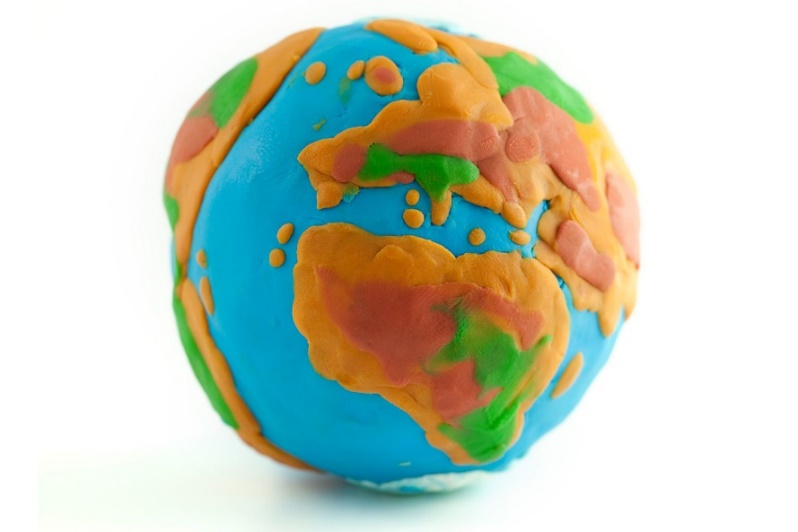 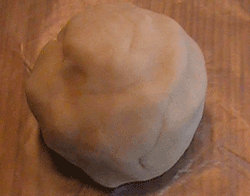 Ce qui est critique ce n’est pas tant la matière première que l’utilisation que nous en faisons!
34